Vliegen zonder VliegplanOnze economie; onze business modellen
Openbare les 3 februari 2014
Cartesius University
Vliegplan
Welk type vlucht
Welke route
Welk vliegtuig
Welke hoogte
Hoeveel passagiers
Liggen de manuals klaar
Geen bagageafhandeling.
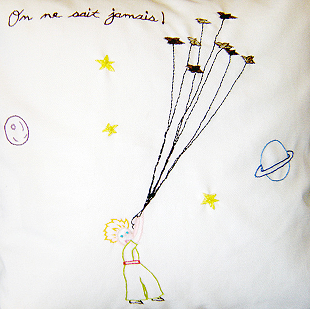 john@johnhuige.nl
2
We zitten met heel veel vragen
Van egoïsme naar coöperatie?
Worden we geleid door de onzichtbare hand?
Hoe tegelijk meerdere waarden creëren?
Hoe van verontwaardiging naar verandering? 
CAMU als economische proeftuin?
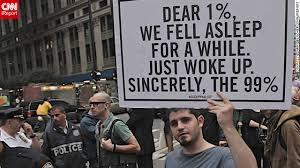 john@johnhuige.nl
3
Wat zit tussen de oren?
Zijn we slaaf of baas als ZZP-er? 
Is ‘t urgent, of zal het mijn tijd wel duren?
Zien we kansen, of creëren we kansen?
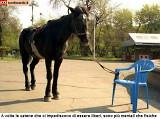 john@johnhuige.nl
4
De grote lijn
Schets van de horizon achter deze vragen:
Economisch
Bestuurlijk
Sociaal
Nieuwe aanvliegroutes:
Laat je geluid horen
Nieuwe organisatievormen
Nieuwe activiteiten
En een uitstapjes richting creativiteit en stedelijke dynamiek.
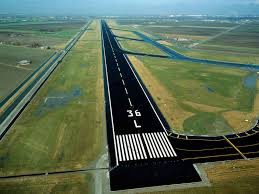 john@johnhuige.nl
5
Economische horizonkapitalisme loopt op z’n laatste benen
De VS laatste reserves schaliegas 
China is aan het vergiftigen
Nieuwe kankermedicijnen 100.000 € per behandeling
Ondanks klimaatchaos gaan we door met fossiel 
Financierskapitalisme: winst zonder waardecreatie
Welkom in Corpocratië (Ewald Engelen).
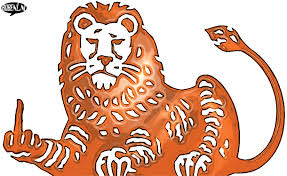 john@johnhuige.nl
6
Bestuurlijke horizon:  struikelend verder
Inclusieve economie motor expansieve groei (theorie);
Extractieve instituties concentreren macht kleine politieke elite (praktijk);
Nog meer praktijk: 
geheime tribunalen; 
vastlopende politiek; 
populisten, tea party;
onmacht EU; 
overmacht van de banken;
Uitholling politieke macht door privatisering;
Politiek als zelfreferentieel systeem.
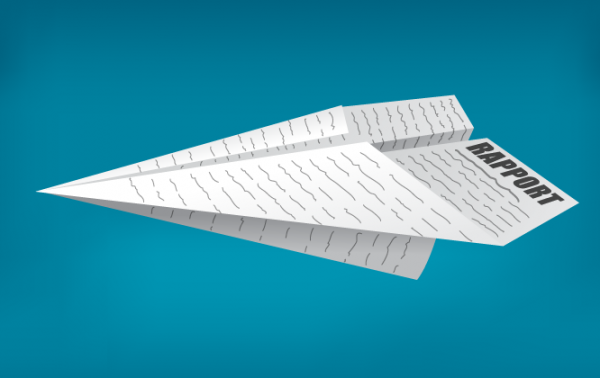 john@johnhuige.nl
7
Beschavingshorizon lijkt gecrasht
Platheid als normaliteit:
Politiek
Media
Getolereerd racisme: 
Getolereerde  discriminatie;
Enorm groeiende inkomensverschillen;
Van markteconomie naar marktsamenleving
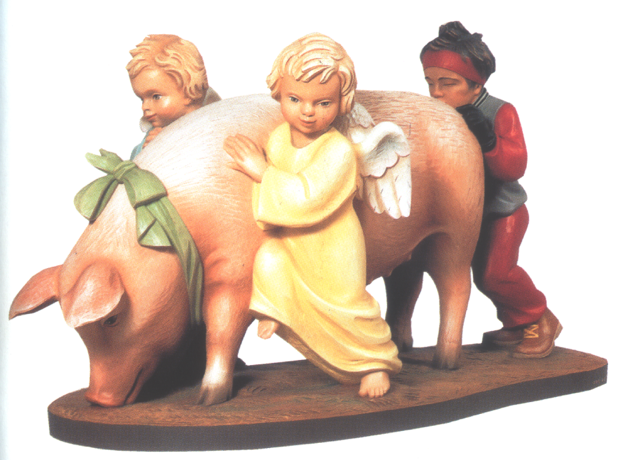 john@johnhuige.nl
8
Nieuwe aanvliegroutes
Dat er urgent iets moet gebeuren, dat staat voor ons allemaal vast (denk ik)
Platform DSE: de Grote Transitie. Zie www.platformdse.org
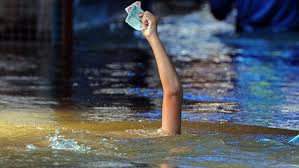 john@johnhuige.nl
9
Laat je geluid horen
Ben je verontwaardigd; laat het horen;
Zet acties in je persoonlijke agenda voor ’14 
Laat  je je stem horen bij bijeenkomsten;
Wat  doe je met je website? / Blog / Twitter
Ben  al bij een duurzame bank? 
Heb  je al duurzame energie? 
Heb  je je voetafdruk al eens berekend?
Etc etc 
Waar heb je het over op verjaardagen?
john@johnhuige.nl
10
Van onzichtbare hand ….
Koude oorlog: keuze Sovjetplanning of vrije markt
Neoliberalisme T.I.N.A. Thatcher, Reagan
Embedded neoliberalism
Hand van de corporate planning van de oligopolies
Niet zonder markt. A. Sen
john@johnhuige.nl
11
Naar zichtbare hand 1Zelf markten tekenen
Market design theory
Juiste schaalgrootte 
Ecologisch
Bio mimicry
Circulaire economie
Regionale economie
De nieuwe commons 
Eindelijk iets doen aan oligopoliemacht
john@johnhuige.nl
12
Naar de zichtbare hand 2Nieuwe business modellen tekenen
Coöperatief samenwerken 
Communities  maken rond een product / producten.
Meervoudige waarden bewust scheppen 
Geld is niet enig ruilmiddel
Economie  op basis van behoeften
Bezit niet meer centraal; gebruik wel
Commitment voor langere termijn
Ontwikkel complementair geld 
Jan Jonker, Duurzaam denken, doen.
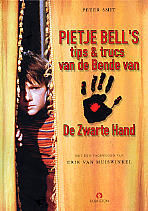 john@johnhuige.nl
13
Creativiteit focussen
Distributieve  creativiteit
Lerende creativiteit 
Innovatieve creativiteit: Cross overs
Ambachtelijke creativiteit
Duurzame creativiteit tegen wegwerpcultuur.
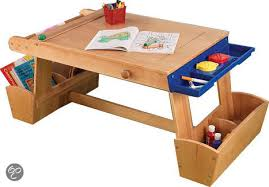 john@johnhuige.nl
14
Stedelijke creativiteit grootste uitdaging
Mondiale stedelijke problematiek
Energie woningen / bedrijven
Voedsel
Mobiliteit 
Duurzame en cultureel diverse samenlevingsvormen.
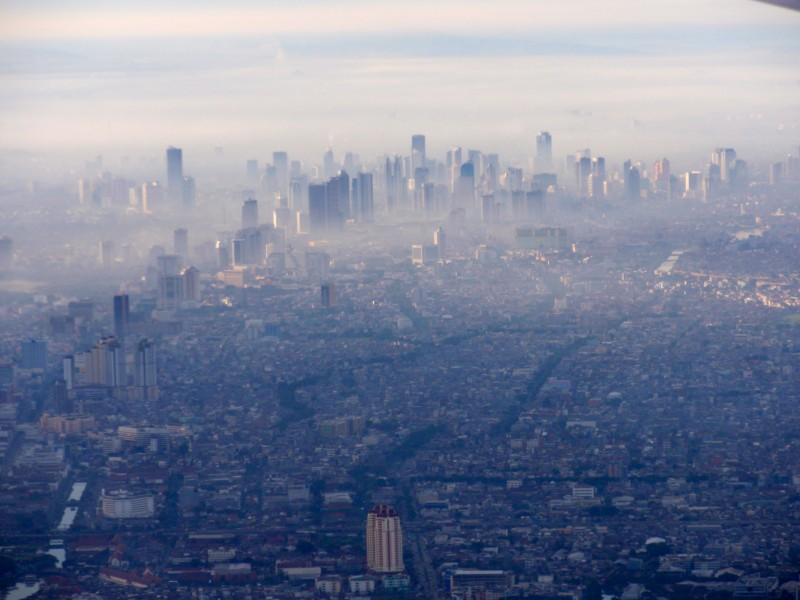 john@johnhuige.nl
15
Stedelijk dynamiek
Het bestaande is leidend 
Het belang van betrokkenheid
De stad is sociaal kapitaal 
De kunst is hoe te mobiliseren:
Kwaliteitsverbetering kan
Realiseer plannen snel 
Meet, analyseer, communiceer.
De toekomst is aan de regionale stad (Maarten Hajer)
Stop sociale en ruimtelijke segmentering (Ralf Fücks).
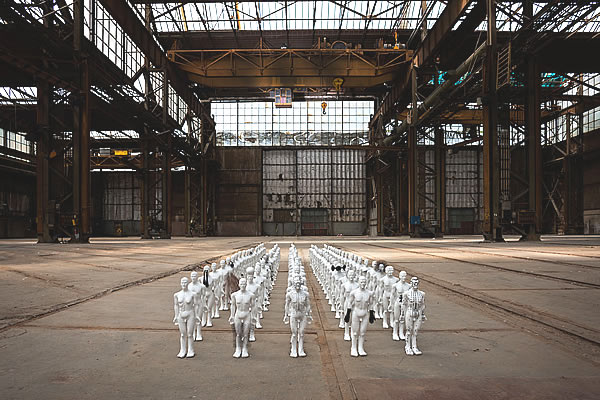 john@johnhuige.nl
16
Vliegen met vallen en opstaan
Nieuwe verdienmodellen: betalen naar vermogen, naar waardering, leasen,  …
Nieuwe hybride samenwerkingsvormen tussen privé en overheid; tussen maatschappelijke projecten zonder winstoogmerk en bedrijven
Zoeken naar innovatie in de natuur; ander gebruik van ecosysteemdiensten (water, lucht, hout); grondgebruik 
Anders aankijken tegen voedsel; voedselgebruik; voedselketen.
john@johnhuige.nl
17
Tussen hemel en aarde
Grensvlak privé – maatschappij
Bijstandsjongeren  zinnige arbeid bezorgen
Eigen energiemaatschappij organiseren
Eigen verzekeringen organiseren; broodfonds
Eigen munt: de Camu
Zelforganisatie als sociale veerkracht.
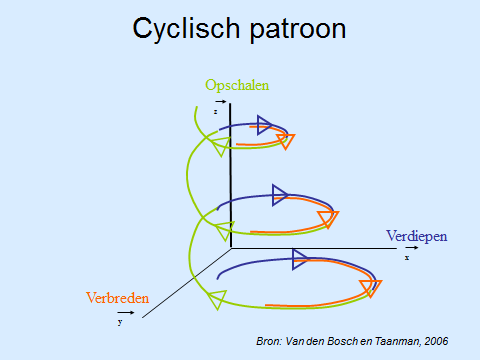 john@johnhuige.nl
18
Nieuwe financieringsmodellen
Donaties 
Peer-to-peer-lending 
Kredietunies  in UK bijna miljard in 2013
Crowdfunding 
Community shares 
Micro-financiering
Invoice trading & receivables.
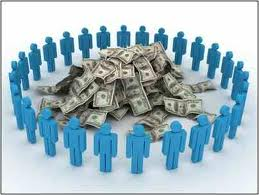 john@johnhuige.nl
19
Samen vertrekken
Grote voordelen coöperatie:
niet alleen; collega’s; koffiezetapparaat delen
klussen overdragen
grotere klussen aannemen; makkelijker voldoen aan aanbestedingseisen
spreiding deskundigheid
eigen taylor made afspraken en constructie maken.
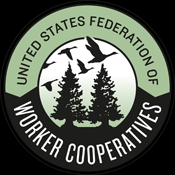 john@johnhuige.nl
20
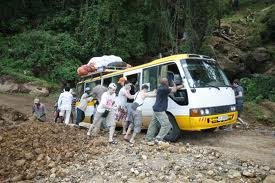 Samen verder
De CAMU-COÖP
Bevorderen circulair, creatief en ecologisch denken
Pooling deskundigheid
Gezamenlijk opdrachten aannemen
Gezamenlijke inkoop (stroom, verzekering etc.)
Onderling advies en hulpbetoon; gezamenlijk veerkracht ontwikkelen
Platform voor crowdfunding en andere nieuwe financieringsvormen
Grondbeheer en huisvesting.
john@johnhuige.nl
21
Zachte landing / harde landing
Als we zelf niets doen..., doet: 
De overheid ook niets
Doen bedrijven wat ze altijd al deden en 
Zijn de dijken op de duur niet hoog genoeg.

Zullen we dan maar ….


Hartelijk dank voor uw komst
 en aandachtig luisteren.
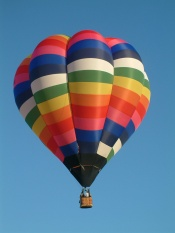 john@johnhuige.nl
22